E-applications in Sweden
Marie Bengtsson, EMN Sweden
17 June 2020
E-applications
For many different types of applications for legal migration

Labour (both for employers and employees)
Students
Family reunification
[Speaker Notes: For first time applications
Labour 85%
Studenter 97%
Family 48%
The goal is that more applications should be digital]
E-applications
But also for: 
Citizenship
Visa - only for four embassies so far: 
Dar es Salaam, Tanzania
Seoul, South Korea
Teheran, Iran
Tokyo, Japan
[Speaker Notes: For first time applications
Labour 85%
Studenter 97%
Family 48%
The goal is that more applications should be digital]
[Speaker Notes: Everything at the same place at the external webpage of the Swedish Migration Agency]
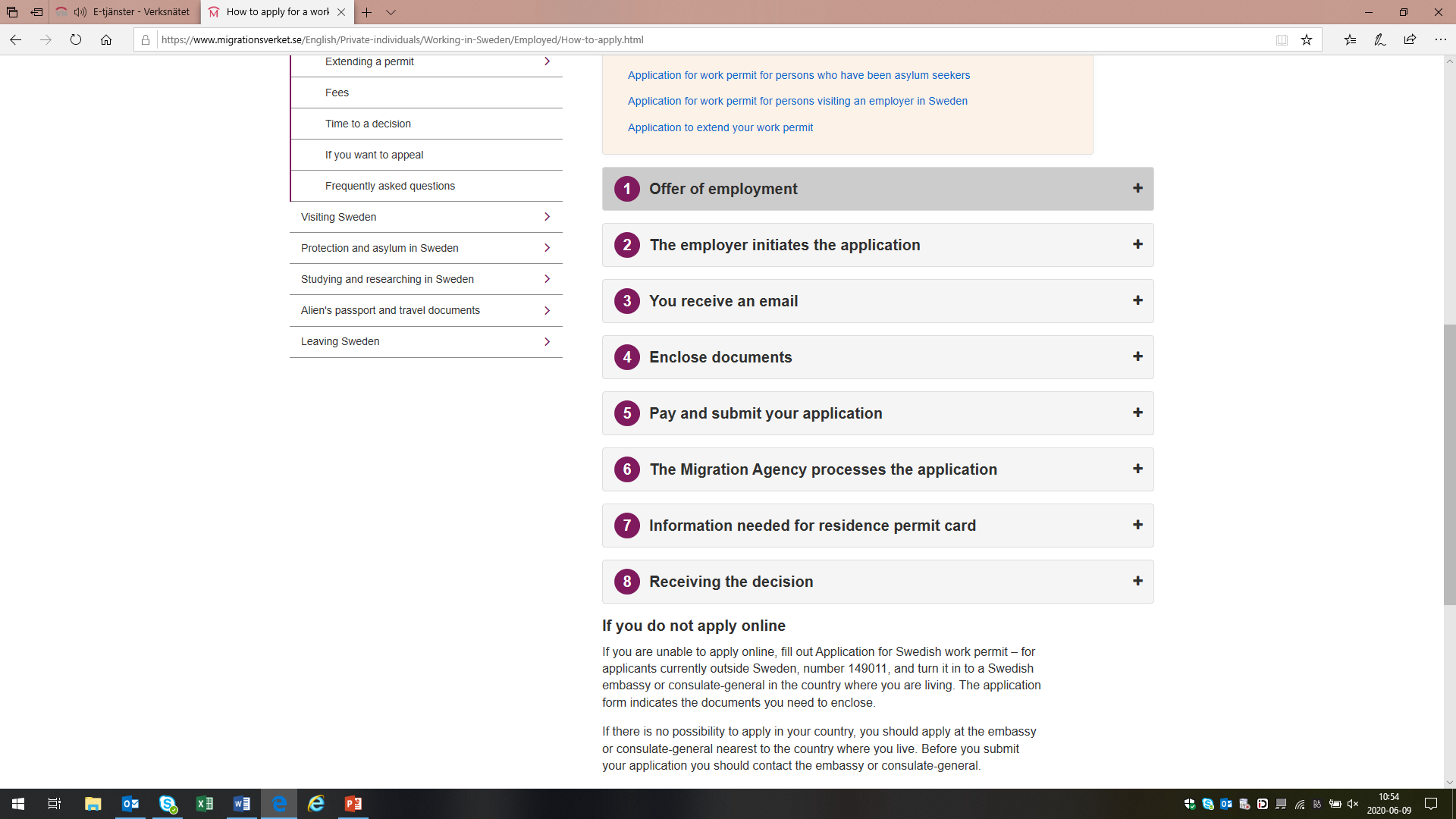 [Speaker Notes: Step-by-step]
Information to the applicant
”My Page”

The applicant can follow his/her case during the handling
Advantages
More complete applications
Integrated submission of documents
Digital payment
Digital processing
Better service to applicants
Lower processing costs
Thank you for your attention!
EMN@migrationsverket.se
Questions & answers from the webinar
Is it possible also for asylum seekers to apply online for international protection in Sweden? 
No.

For more information about the e-applications in Sweden, please visit the webpage of the Swedish Migration Agency www.migrationsverket.se  or contact the Migration Agency directly.